1
Multi-Pointer Co-Attention Networks for Recommendation
Advisor: Jia-Ling, Koh
Source:  KDD 2018 
Speaker: Shao-wei, Huang
Date: 2019/04/15
2
Outline
Introduction
Method 
Experiment
Conclusion
3
Introduction
Item recommendate for user.
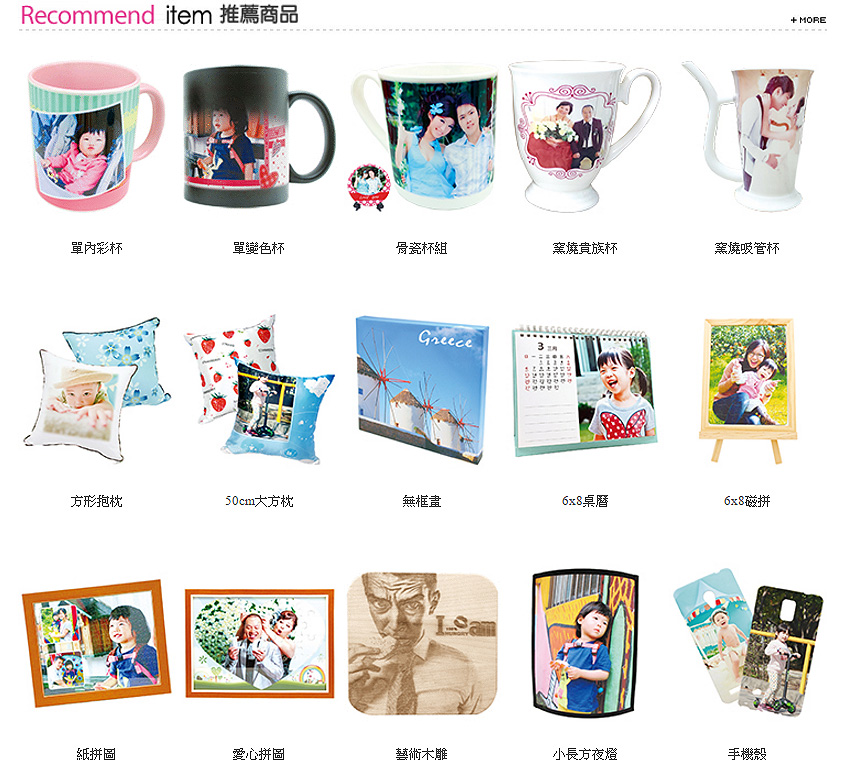 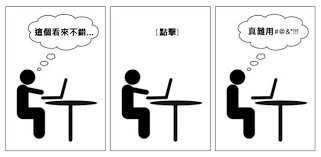 Recommedate
Recommedate
Score = ???
Score = ???
Only take a (user, item)pair at a time.
4
Introduction
Input
User reviews （all reviews he(she) has reviews）.
Item reviews （all reviews that was written for it）.
Output
A scalar, representing the strength of the user-item interaction.
5
Introduction
Defects of traditional recommendation
Concatenation all reviews is unnatural and noisy.
Defects of traditional recommendation
User and item representations are static irregardless of the target match.
Compress large user-item review banks into low dimensional vector representations
MPCN
Multi-Pointer Co-attention Networks
FRAMEWORK
6
Word-level Representation
Row/Col Avg Pooling
Review-level Representation
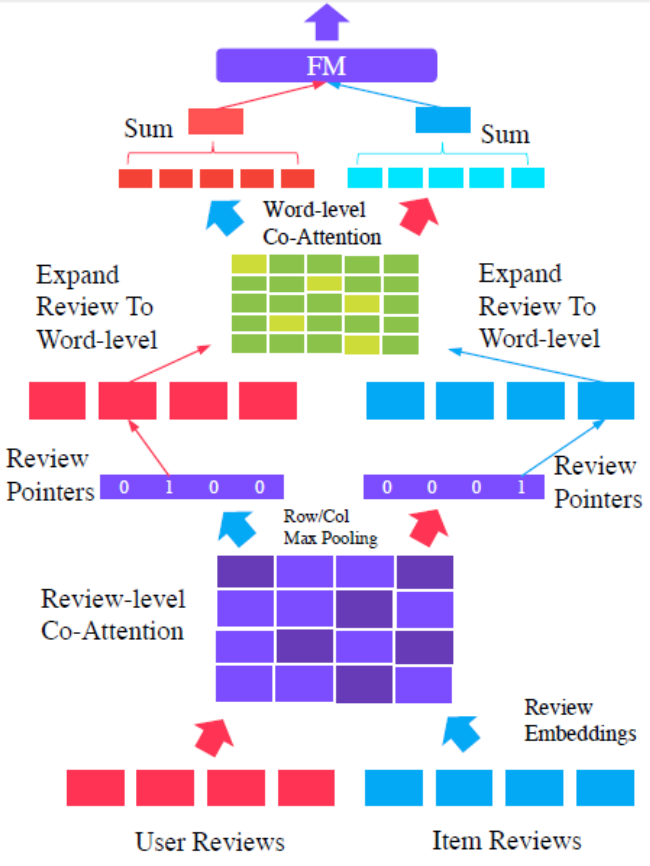 FRAMEWORK
6
Word-level Representation
Row/Col Avg Pooling
Review-level Representation
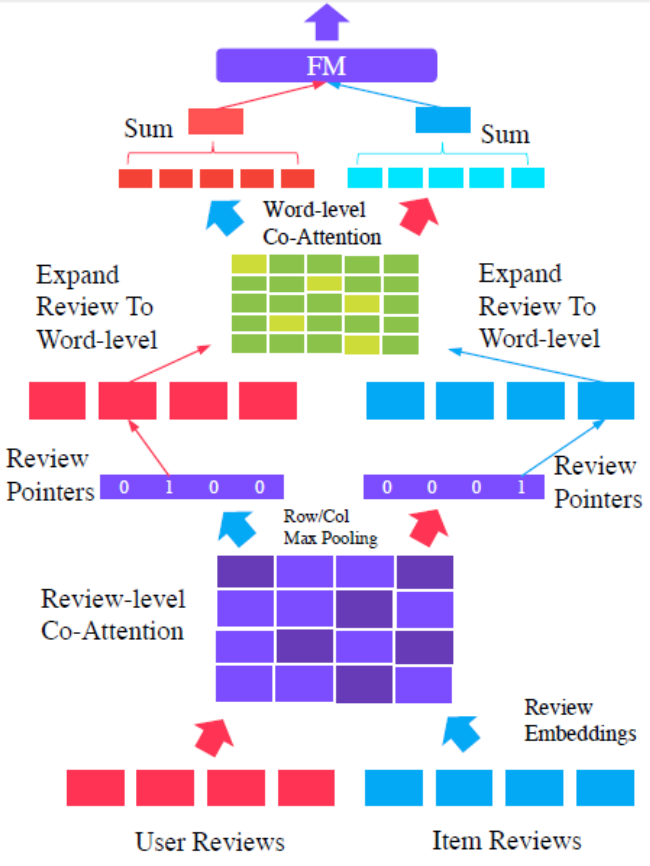 FRAMEWORK
6
Word-level Representation
Row/Col Avg Pooling
Review-level Representation
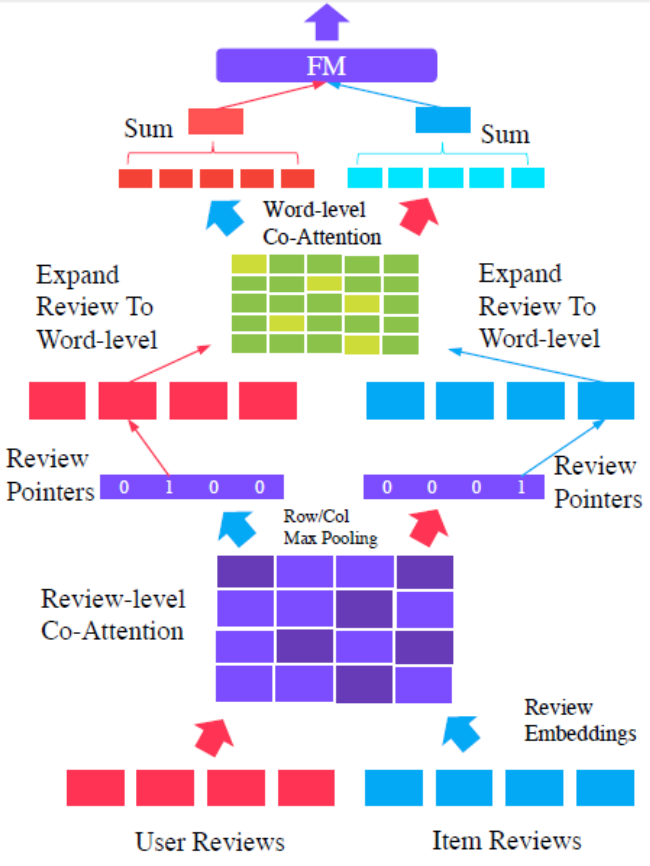 FRAMEWORK
6
Word-level Representation
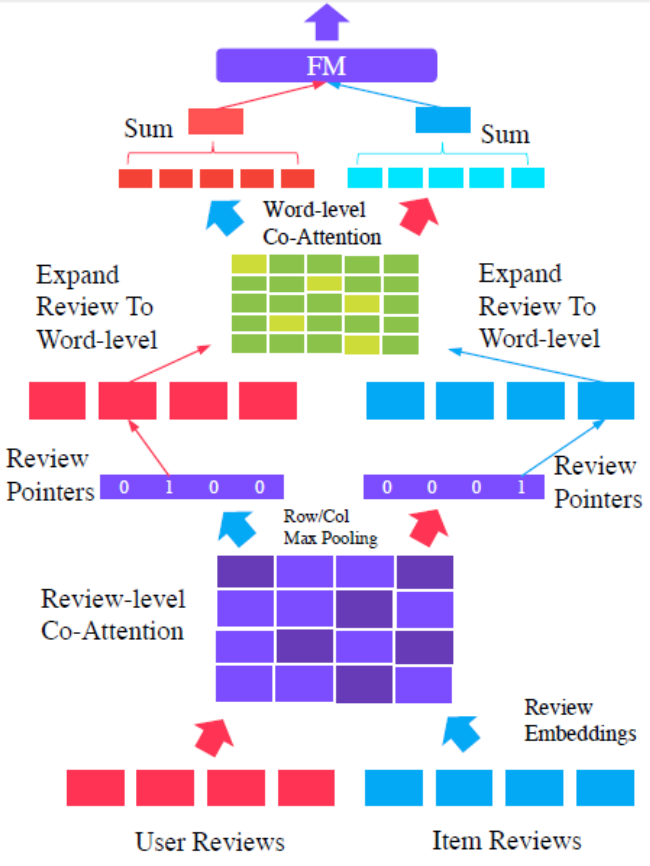 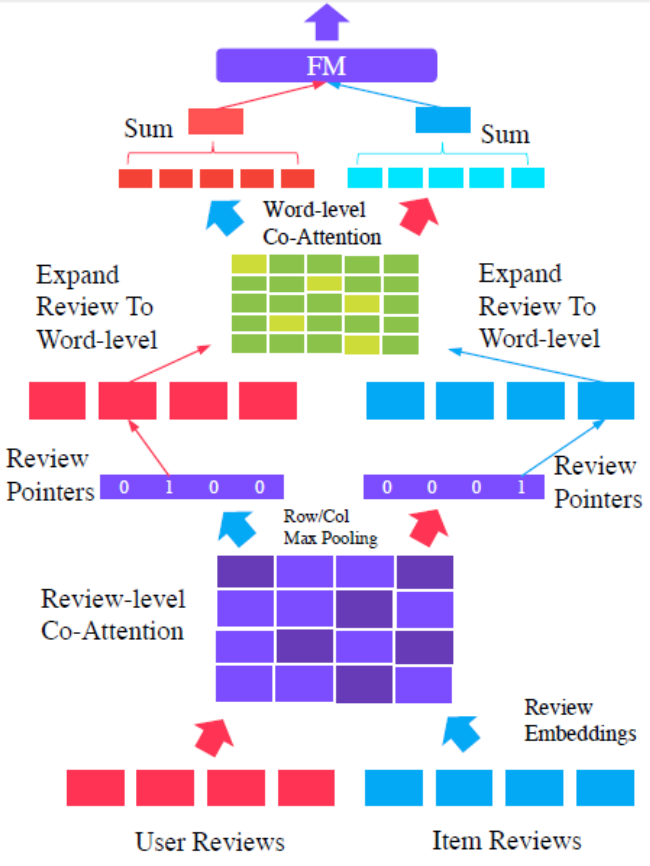 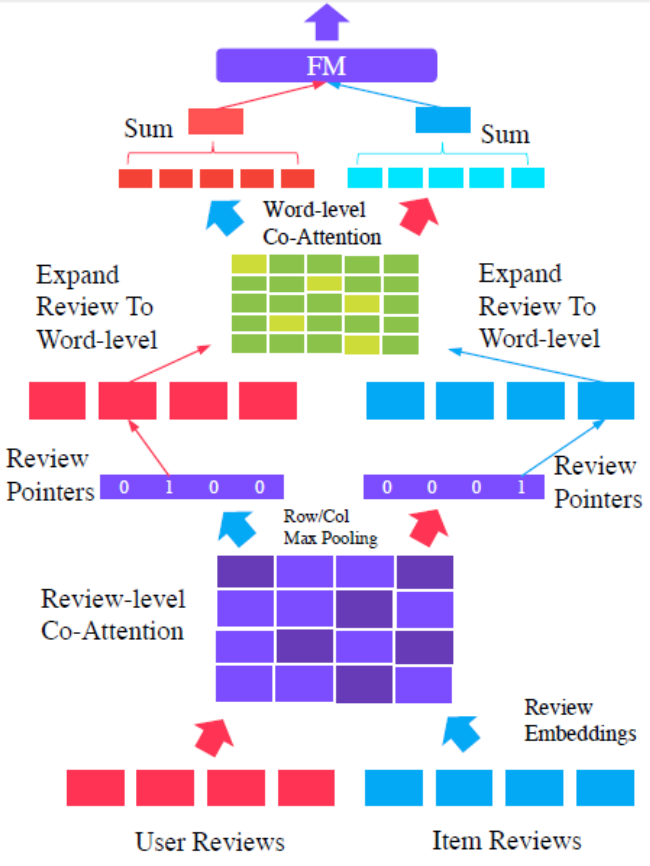 Row/Col Avg Pooling
Review-level Representation
FRAMEWORK
6
Word-level Representation
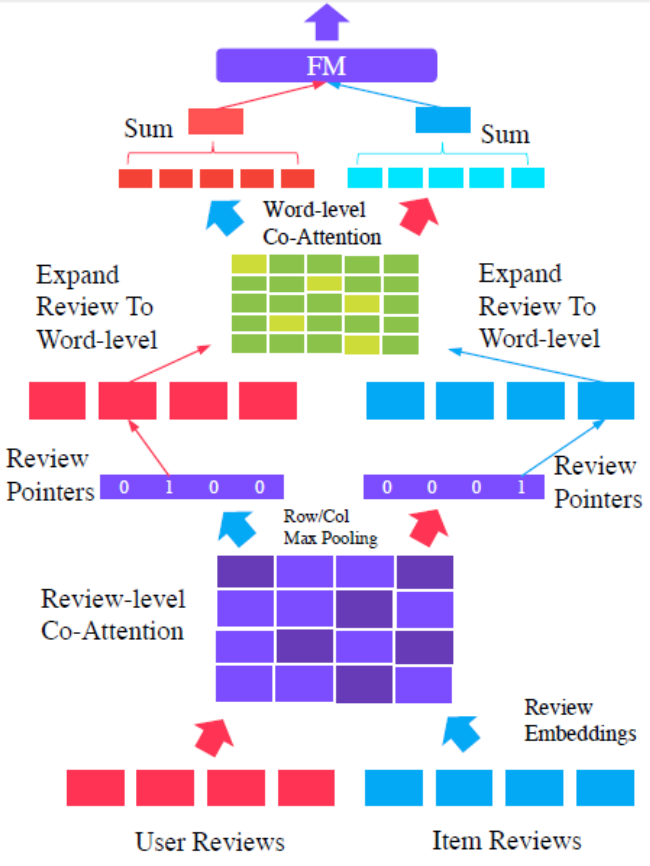 Row/Col Avg Pooling
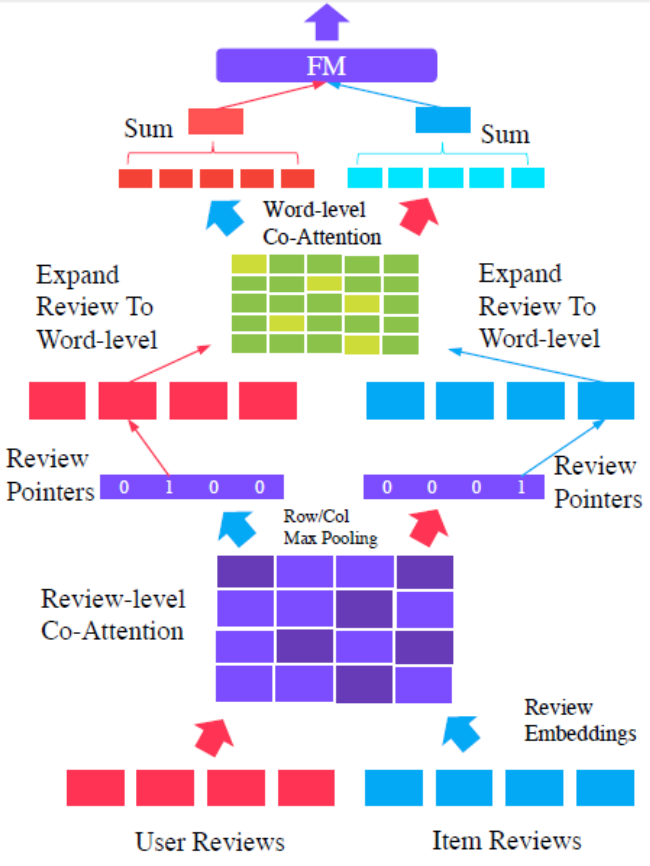 Review-level Representation
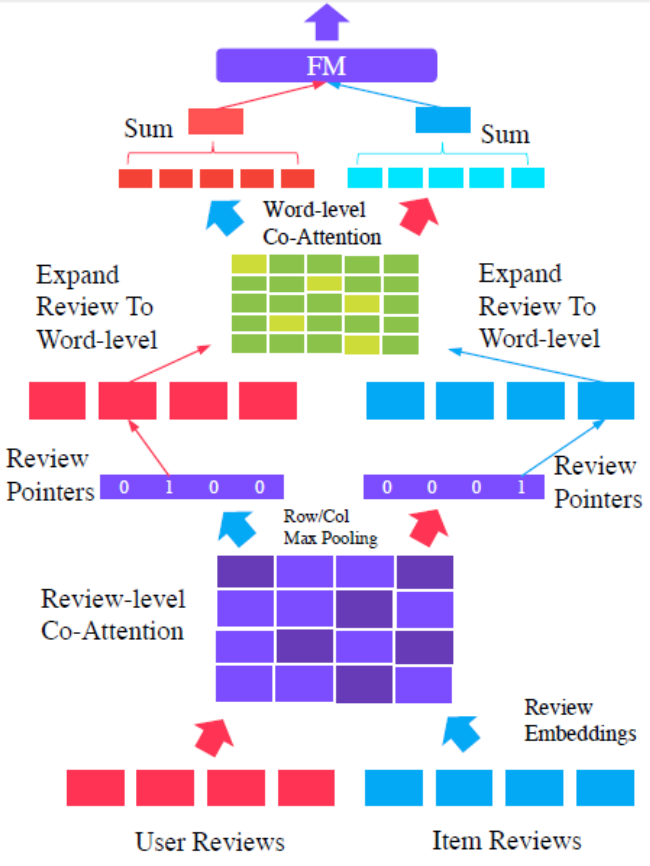 FRAMEWORK
6
Word-level Representation
Row/Col Avg Pooling
Review-level Representation
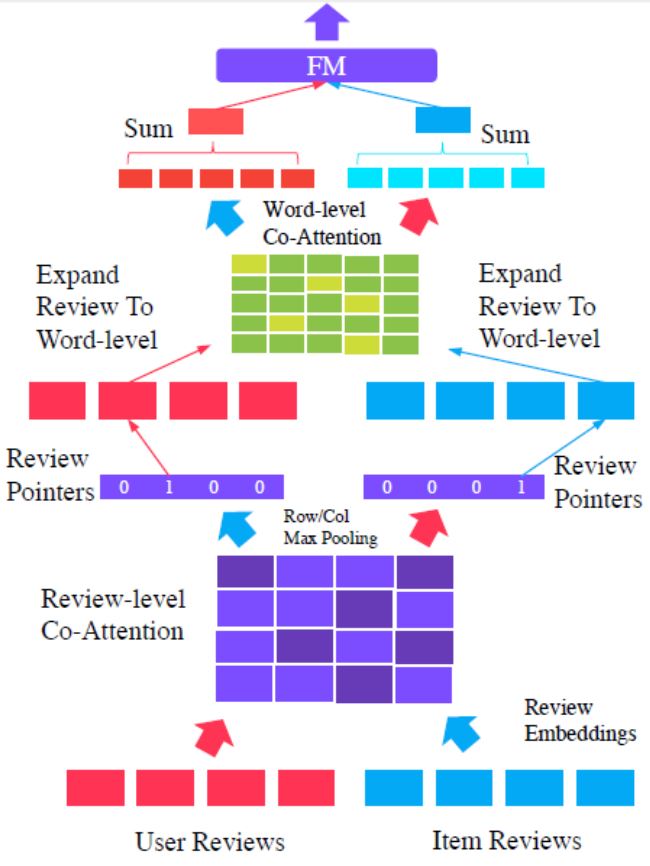 FRAMEWORK
6
Word-level Representation
Row/Col Avg Pooling
Review-level Representation
7
Outline
Introduction
Method 
Experiment
Conclusion
8
Method
Input Encoding
First-stage filter：
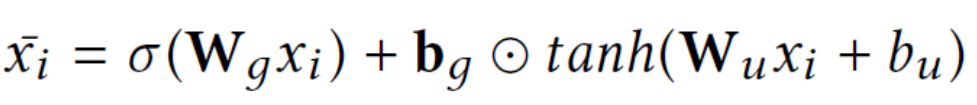 T
T
d*d
d*1
d*1
d*d
d*1
d*1
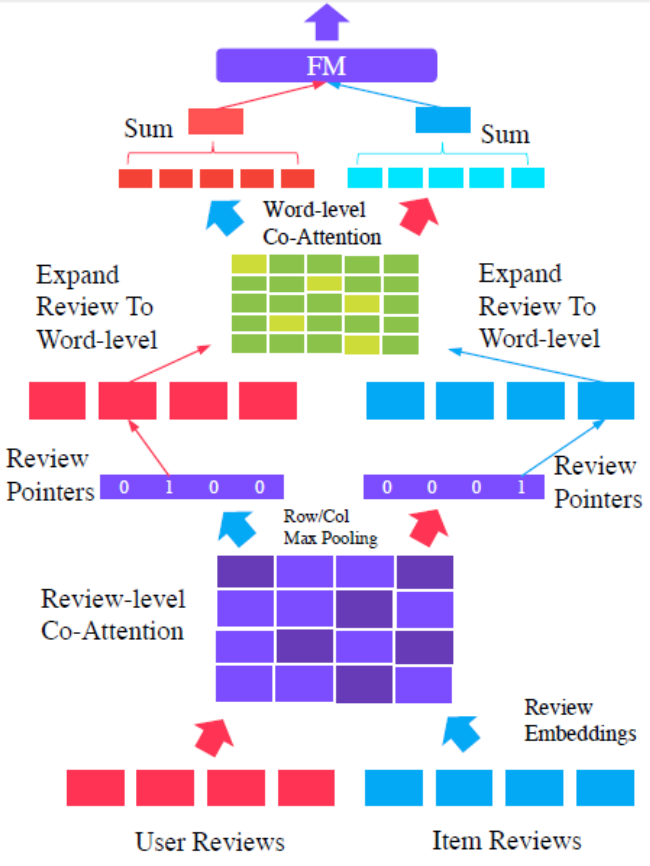 Whether to pass this review or not
How much information will be passed down
9
Method
Review-level Co-Attention
Calculate an affinity matrix：
 

 F(.) is a feed-forward neural function
      with l layers.
Item
review3
Item
review3
Item
review4
Item
review2
Item
review1
Item
review4
Item
review2
Item
review1
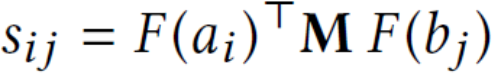 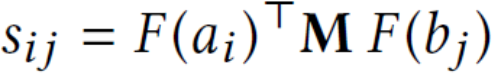 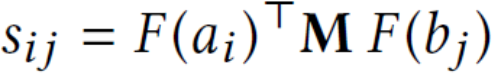 d*1
1*d
d*d
User
review1
User
review1
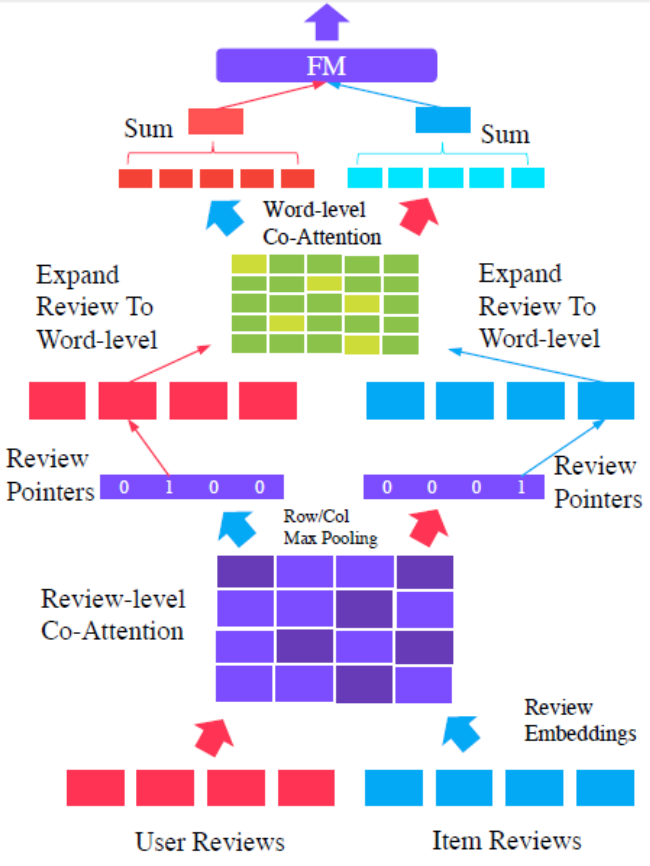 User
review2
User
review2
Item review  Column Max pooling.
    User review  Row Max pooling
User
review3
User
review3
User
review4
User
review4
10
Method
Review Pointers
Use Gumbel-softmax to replace Softmax.

Forward-pass：converting the vector output to a one-hot vector.

Backward pass：maintains the flow of continuous in order to train the model.
Review-level Representation
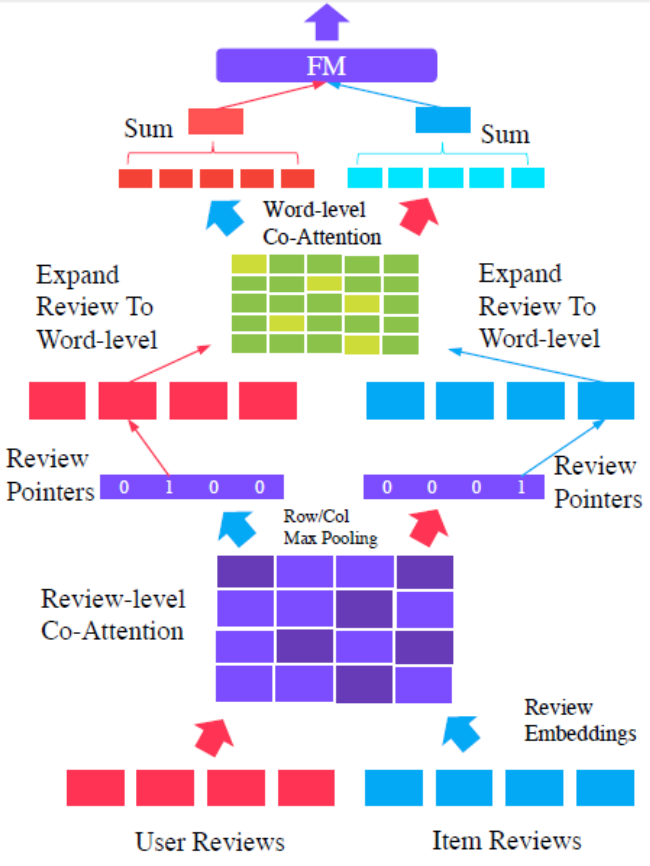 One 
hot
Gumbel
softmax
11
Method
Review Pointers
Review-level representation：
d dimension
User Review1               embedding
Review-level Representation
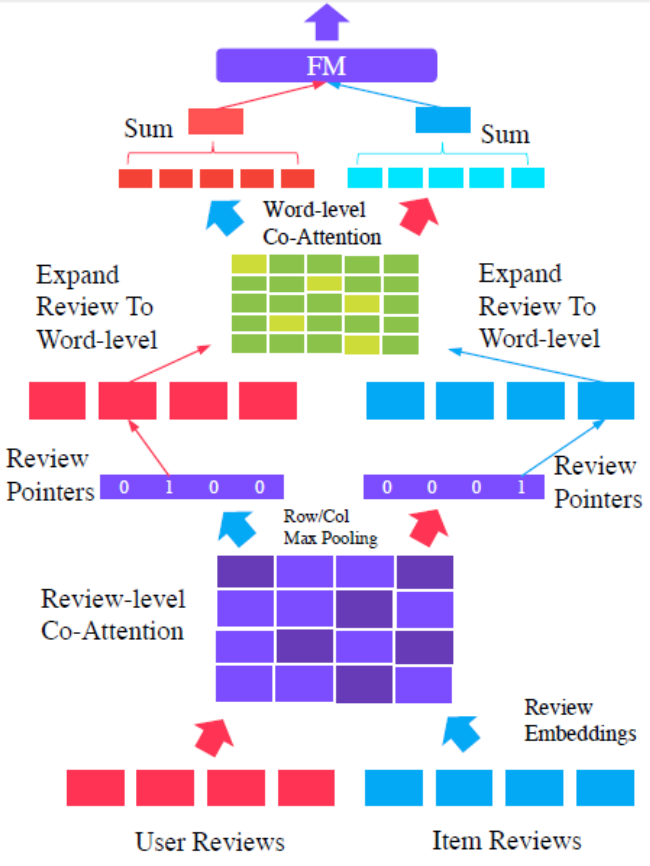 Item Review2               embedding
*
Item Review3               embedding
Item Review4               embedding
=
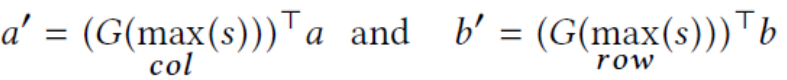 Formula：
12
Method
Word-level Co-Attention
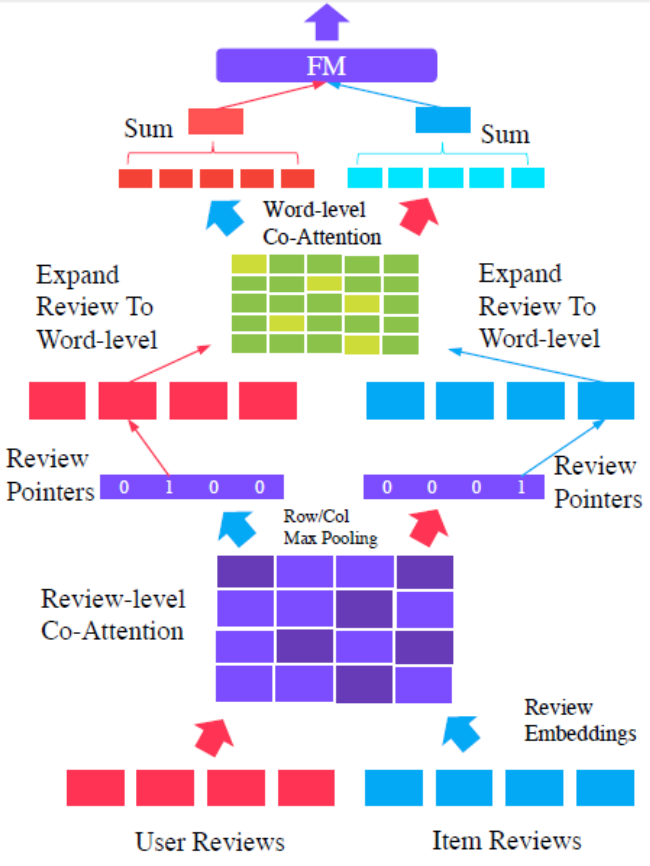 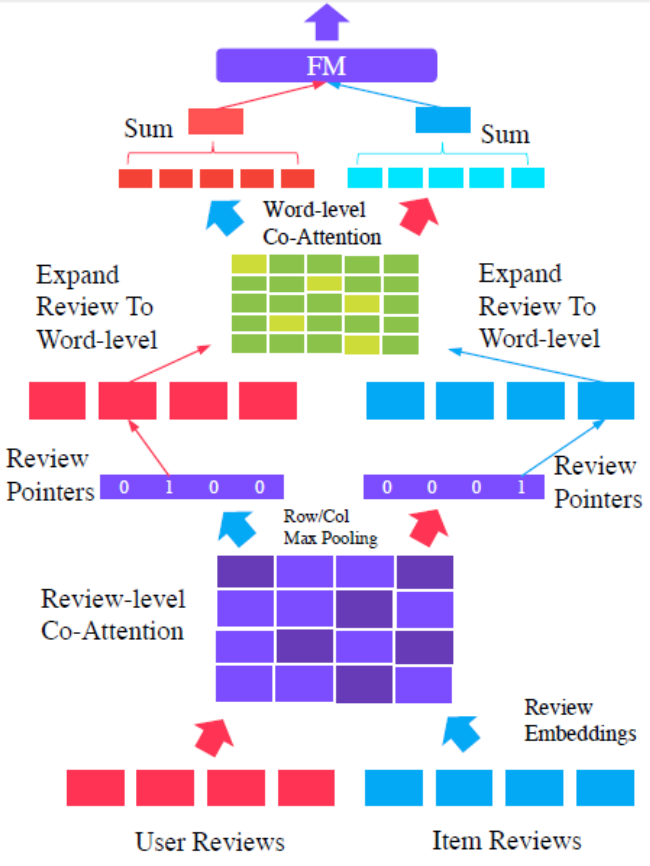 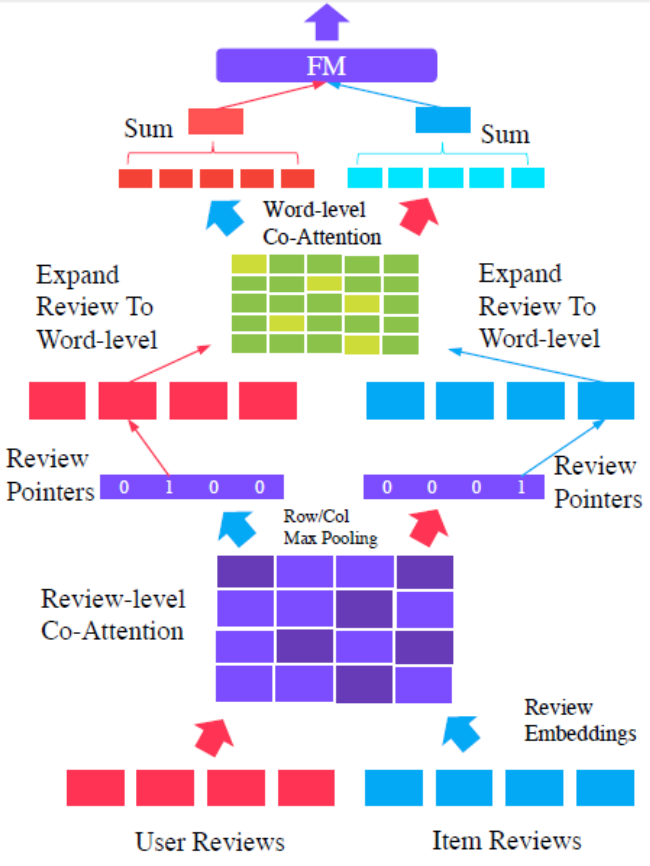 Calculate an affinity matrix：
Item
Review W3
Item
Review W3
Item
Review W1
Item
Review W4
Item
Review W1
Item
Review W4
Item
Review W2
Item
Review W2
User review  Column Avg pooling.
    Item review  Row Avg pooling
User
Review W1
User
Review W1
User
Review W2
User
Review W2
User
Review W3
User
Review W3
User
Review W4
User
Review W4
13
Method
Word-level Co-Attention
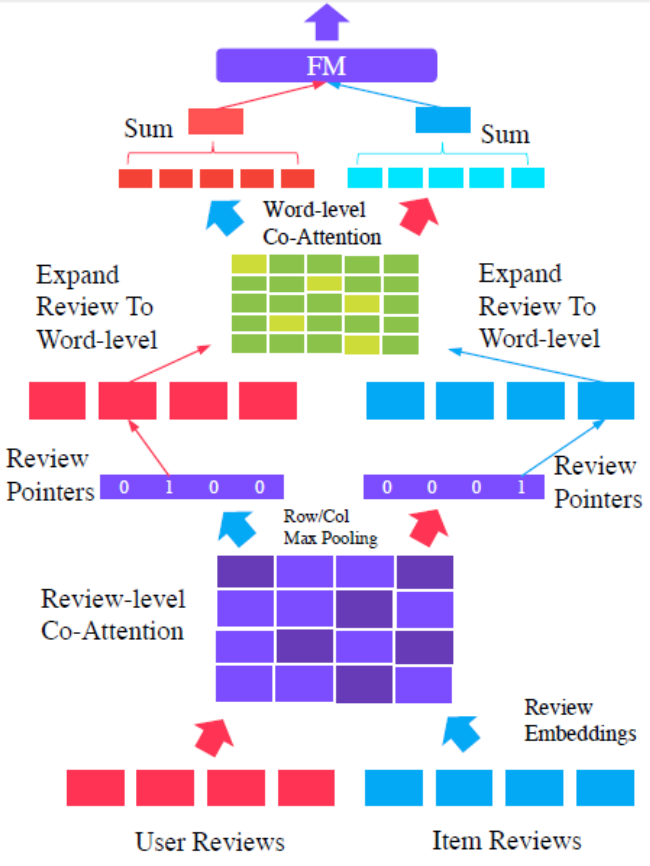 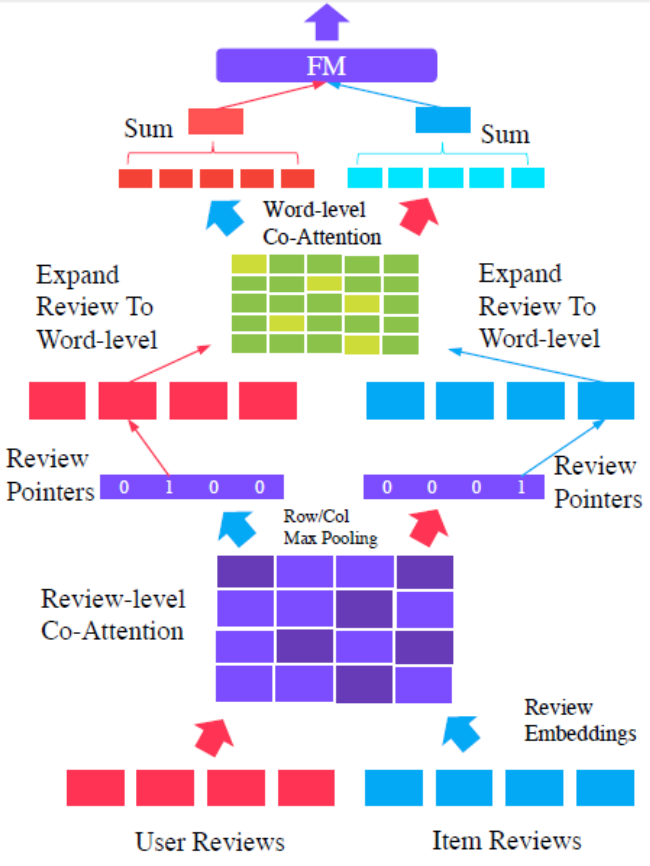 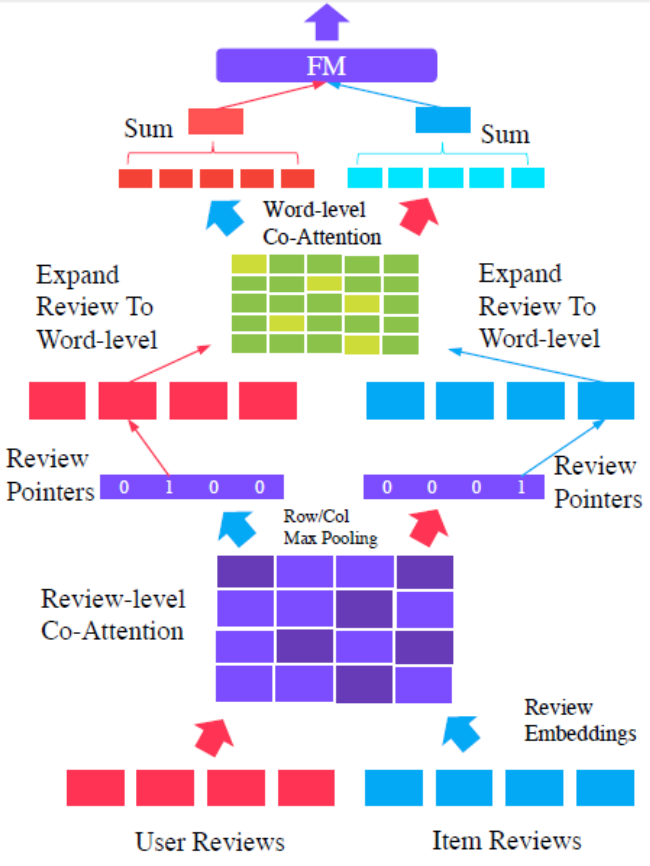 Softmax：
Softmax
Word-level representation：
d dimension
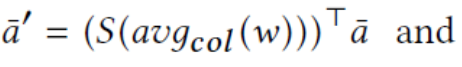 User Review W1              embedding
User Review W2              embedding
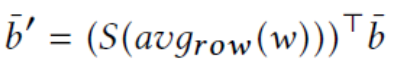 *
User Review W3              embedding
User Review W4              embedding
Formula：
=
14
Method
Word-level Representation
Word-level Representation
Multi-Pointer Learning
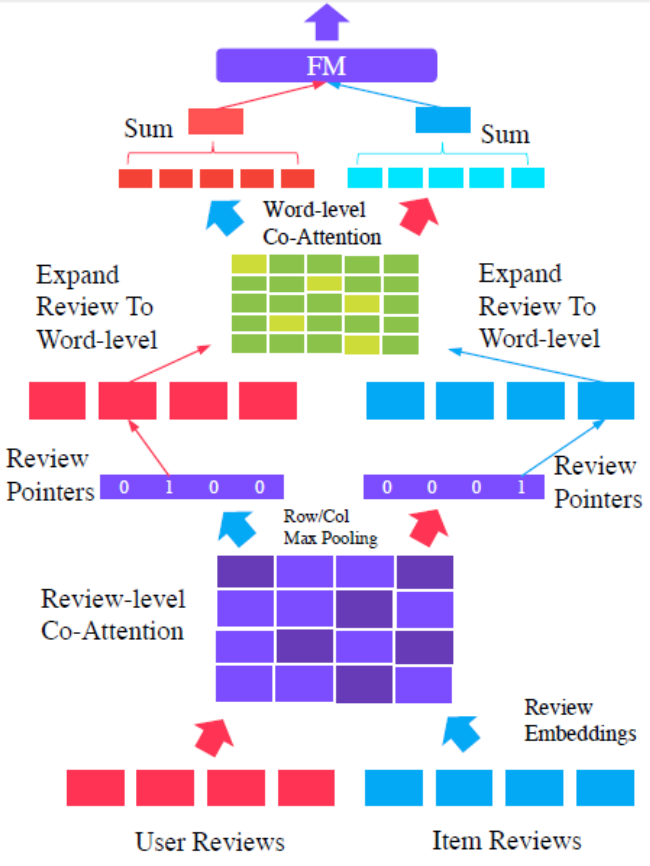 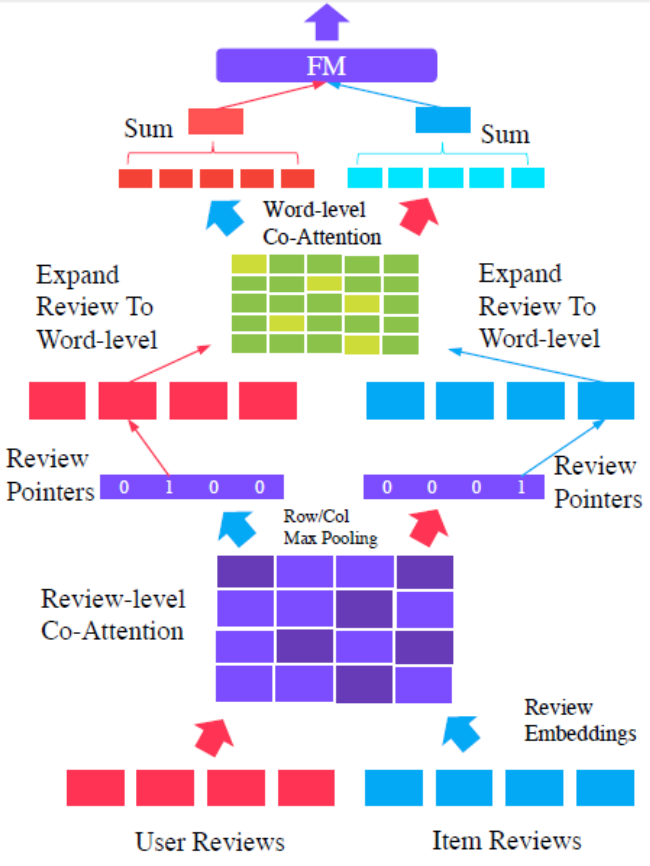 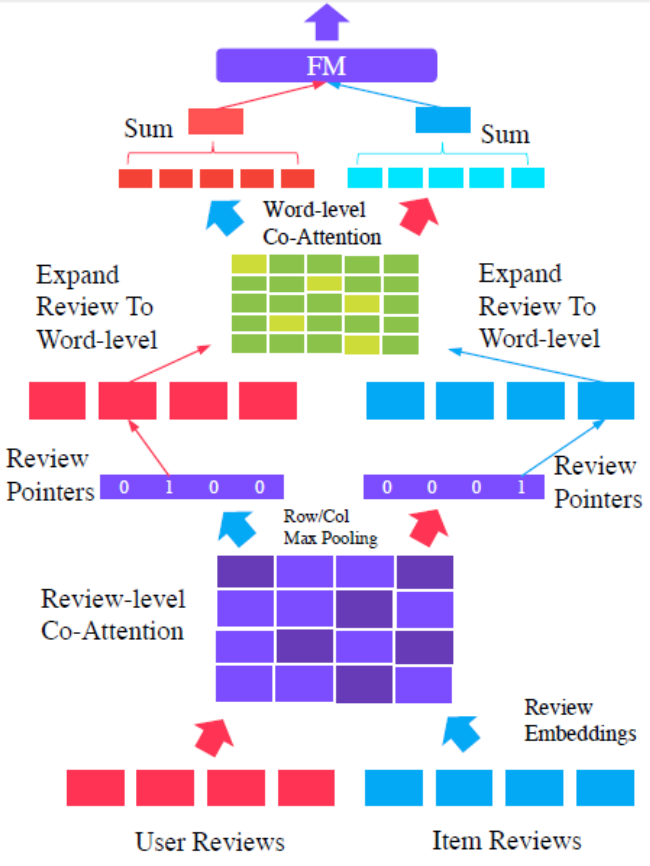 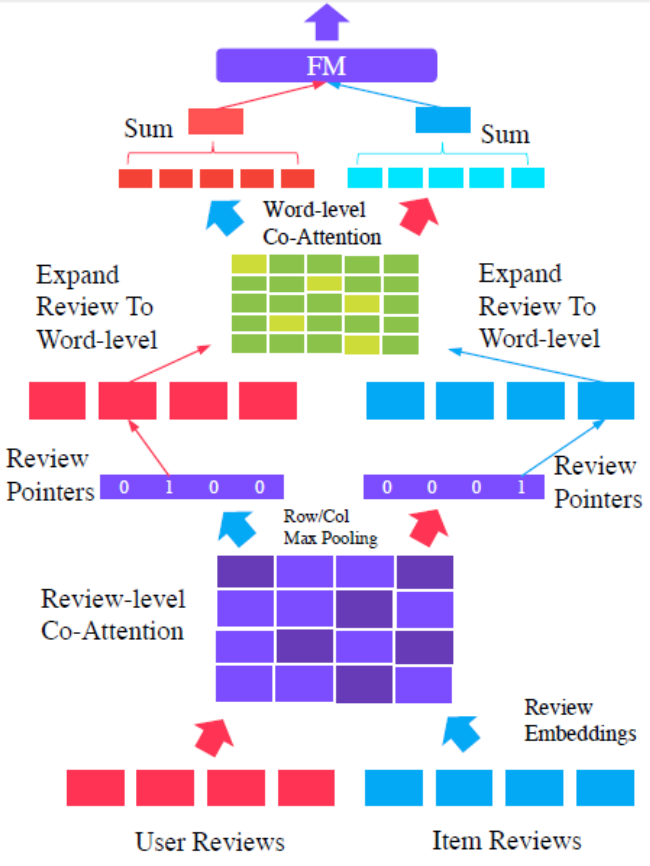 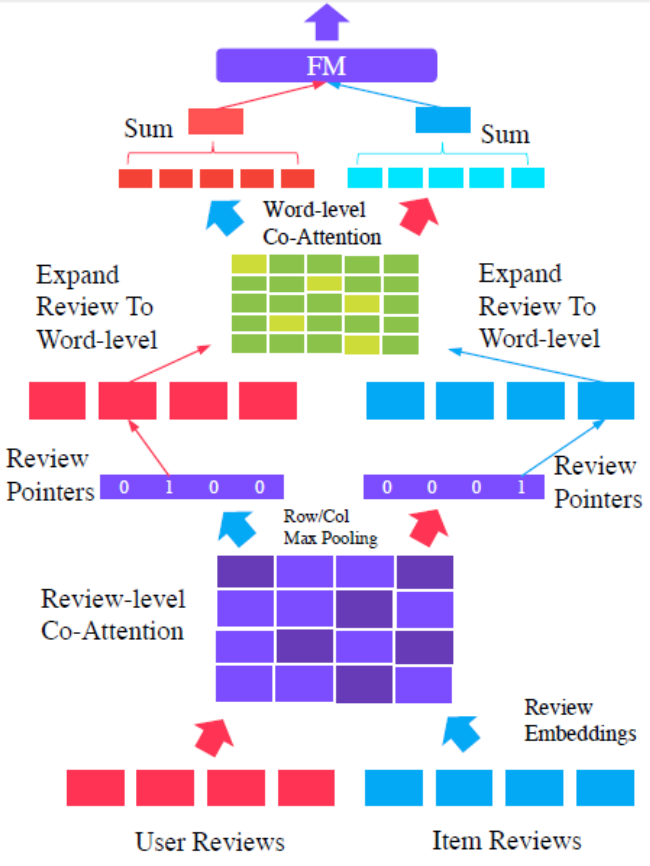 Review-level Representation
Review-level Representation
**One pointer can only receive “one” word level 
    representation.
[Speaker Notes: Description the ways of the sum at the same time.]
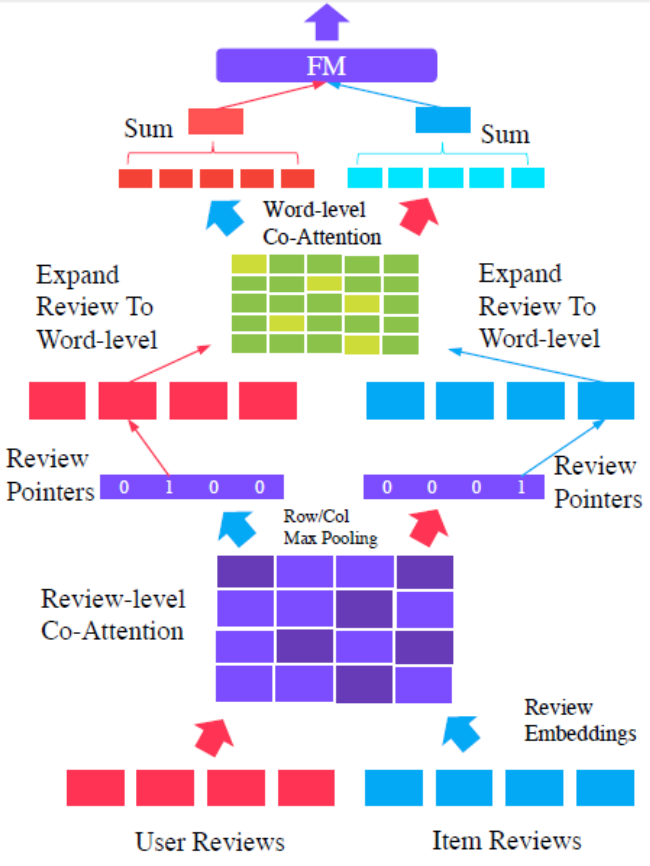 15
Method
Word-level Representation
Prediction layer
[Speaker Notes: However, how to correspond to 1-D representation.]
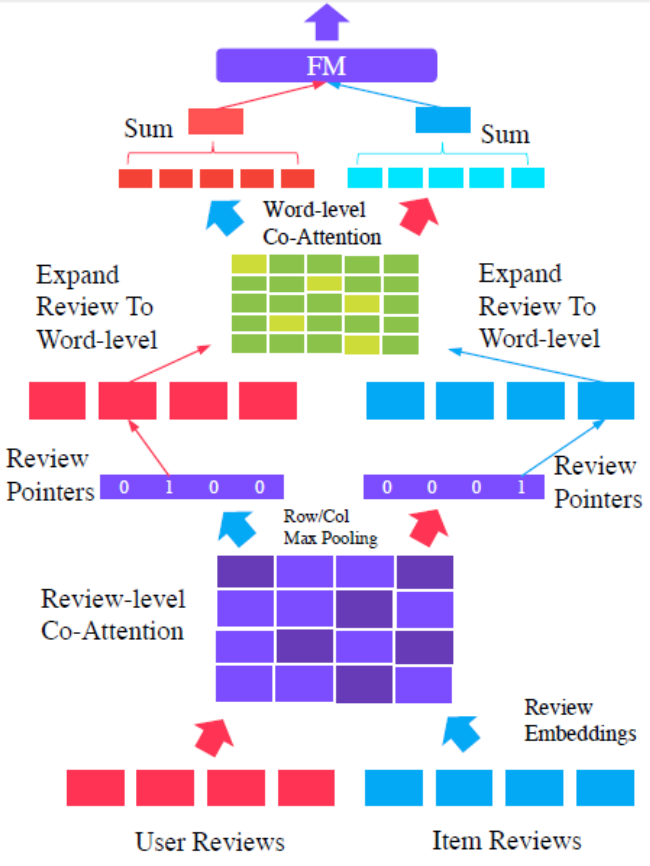 16
Method
Word-level Representation
Prediction layer
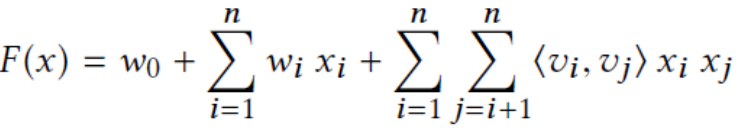 Matrix factorization：
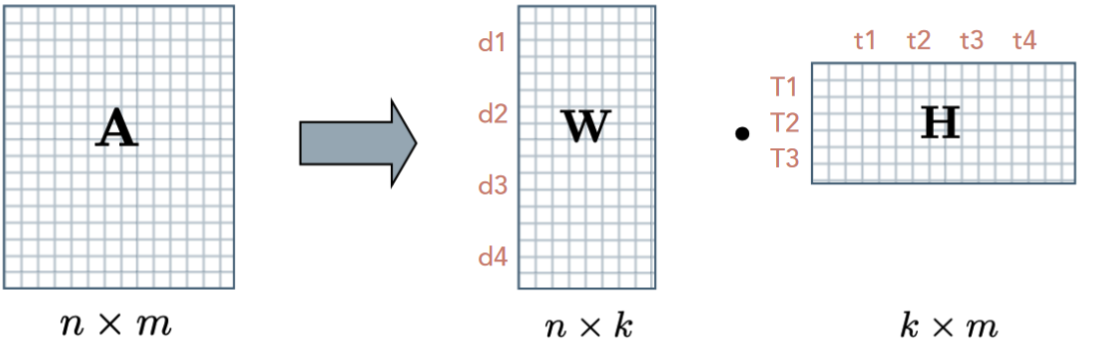 *
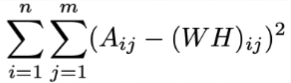 X：
1*k
1*n
k*n
[Speaker Notes: However, how to correspond to 1-D representation.]
17
Outline
Introduction
Method 
Experiment
Conclusion
18
EXPERIMENT
Dataset
Yelp:
Yelp is an online review platform for businesses such as restaurants, bars, spas, etc.
Use 20-core fashion.
Amazon:
A well-known Ecommerce platform. Use 23 datasets from the Amazon
    Product Review corpus
Use a 5-core fashion.
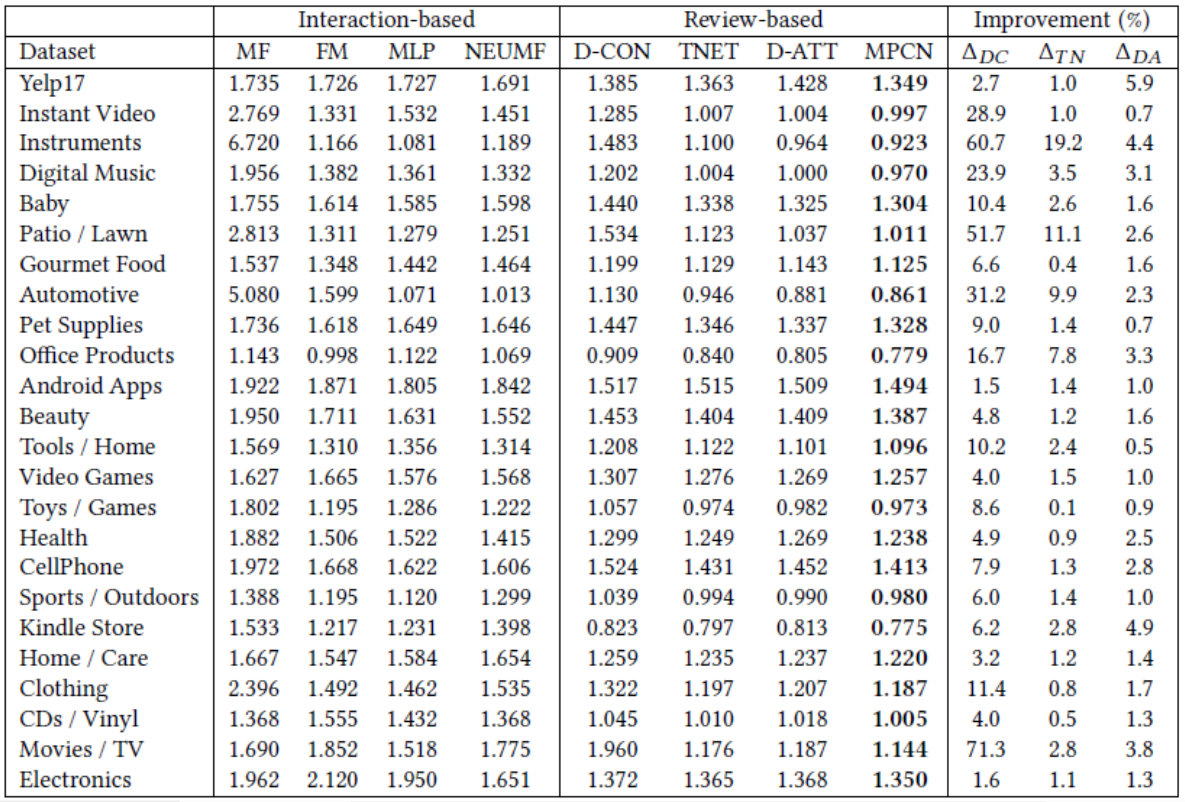 19
EXPERIMENT
20
EXPERIMENT
Validation Mean squared error
Various architectural choices on model performance.
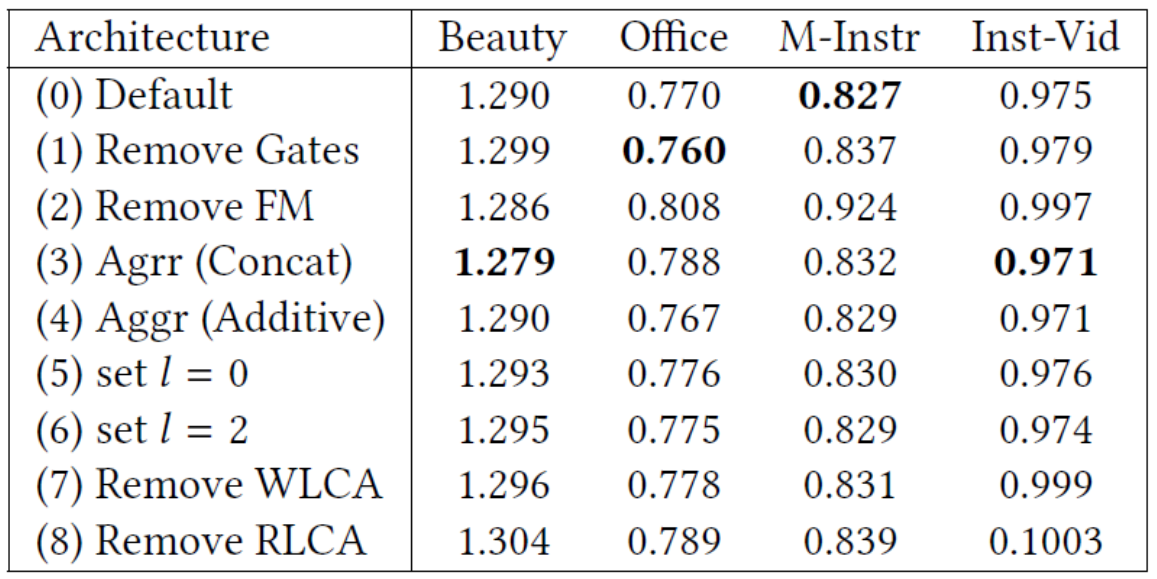 21
EXPERIMENT
The effect of varying pointers on performance.
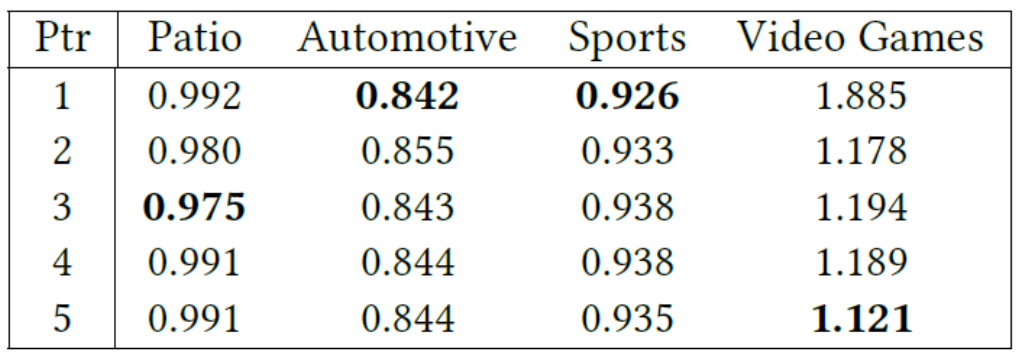 **Domain-dependent
22
EXPERIMENT
Validation Mean squared error
What are the pointers pointing to?
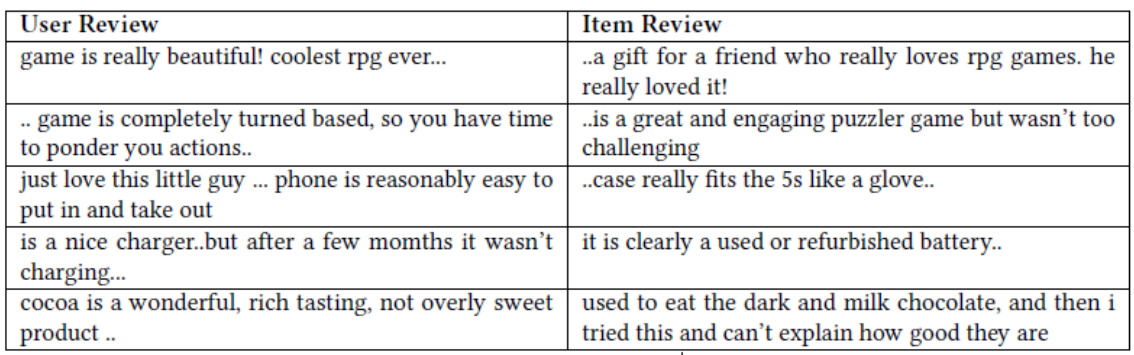 23
EXPERIMENT
Observe if multi-pointers are really necessary.
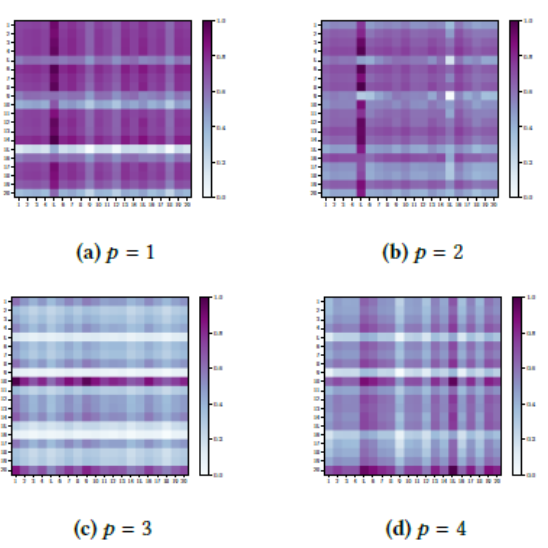 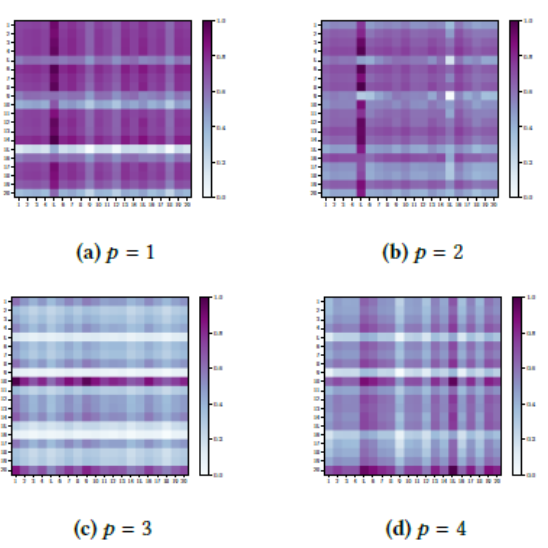 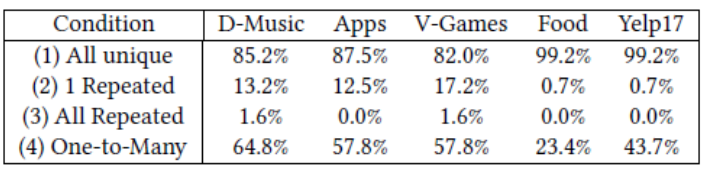 24
Outline
Introduction
Method 
Experiment
Conclusion
25
Conclusion
Proposed a new state-of-the-art neural model for recommendation.
Our proposed Multi-Pointer Co-Attention Networks outperforms many strong competitors on 24 benchmark datasets from Amazon and Yelp.
By analyzing the pointer behavior across multiple domains, we conclude that the result are domain dependent.